ENT SIGNS
DR. Kamlesh Dubey
AQUINO'S SIGN: Glomus tumors 
 blanching of the tympanic mass with gentle pressure on the carotid artery
BATTLE SIGN:  petrous temporal bone fracture (middle fossa #)
Bruising behind ear at mastoid region
BEZOLD'S SIGN: mastoiditis
Inflammatory edema at the tip of the mastoid process
BOCCA’S SIGN : Ca Larynx
Absence of post cricoid crackle(Muir’s crackle)
BROWNE'S SIGN : Glomus tumor
 blanching noted when applying positive pressure{with Siegel's speculum} to the tympanic membrane
BRYCE SIGN: combined laryngocele & external laryngocele 
 compression will cause a hissing sound as the air escapes from it into the larynx (but don’t try!)
DELTA SIGN: Lateral sinus thrombosis
CT or MRI with contrast shows an empty triangle appearance of the thrombosed sinus surrounded by contrast enhanced dura (empty triangle sign)
DODD’S SIGN: positive in AC ployp Negative in Angiofibroma
X-ray finding-Crescent of air between the mass and posterior pharyngeal wall (CRESCENT SIGN)
FURSTENBERG'S SIGN:  Encephaloceles
pulsation and expansion of the mass with crying, straining, or compression of the jugular vein (Furstenberg test)
GRIESINGER'S SIGN:  lateral sinus thrombosis
-Erythema and oedema posterior to the mastoid process resulting from septic thrombosis of the mastoid emissary vein
HALO SIGN/ HANDKERCHIEF SIGN:CSF rhinorrhea
CSF will separate from blood when the mixture is placed on filter paper resulting in a central area of blood with an outer ring or halo
 








HOLMAN MILLER SIGN: JNA
anterior bowing of the posterior wall of the antrum seen on lateral skull film
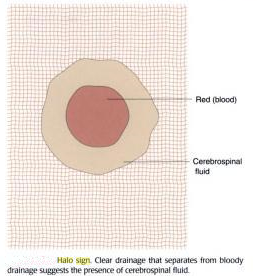 HONDOUSA SIGN (X-ray): JNA 
 Infratemporal fossa involvement 
 widening of gap between ramus of mandible and maxillary body
HENNEBERT'S SIGN : false positive fistula test
 fistula of horizontal semicircular canal
 meniere's disease or congenital syphilis
IRWIN MOORE’S SIGN: chronic tonsillitis
 Positive squeeze test 
LAUGIER'S SIGN:  basilar skull fracture
Blood behind the eardrum 
LEUDET'S SIGN: -Inflammation of the eustachian tube
Caused by reflex spasm of the tensor palati muscle
Clicking sound, tinnitus
LIGHT HOUSE SIGN: Acute suppurative otitis media
small pin hole perforation with a pulsatile ear discharge
LYRE’S SIGN : carotid body tumor
splaying of carotid vessels( at junction of External & internal carotid artery)
MILIAN’S EAR SIGN: Erysipelas 
can spread to pinna(cuticular affection), where as cellulitis cannot
erysipelas involves the upper dermis and superficial lymphatics, whereas cellulitis involves the deeper dermis and subcutaneous fat
OMEGA SIGN: LARINGOMALACIA (epiglottis)
PHELP’S SIGN : glomus jugulare
 loss of crest of bone (HRCT)) between carotid canal and jugular canal
RISING SUN SIGN : red vascular hue seen behind the intact tympanic membrane
glomus tumour
high jugular bulb 
aberant carotid artery in the floor of middle ear
SCHWARTZ SIGN : active phase of otosclerosis(otospongiosis)
increased vascularity in submucous layer of promontory
 flamingo flush sign
STEEPLE SIGN: Acute laryngotracheobronchitis 
 presence of edema in the trachea, which results in elevation of the tracheal mucosa
loss of the normal shouldering (lateral convexities) of the air column
STANKIEWICK’S SIGN: orbital injury during FESS
 fat protrude in to nasal cavity on compression of eye ball from outside
TEAR DROP SIGN :  Orbital floor fracture
 tear drop shaped opacification seen hanging from the roof of the maxillary sinus on water's view
 tear-drop represents the herniated orbital contents, periorbital fat and inferior rectus muscle
THUMB SIGN :  Epiglottitis
thumb like impression (due to enlarged epiglottis) on X-STN lateral
TEA POT SIGN: CSF rhinorrhoea
Related to the relationship of the sphenoid ostium to the sinus floor
Sphenoid ostium lies at an appreciable distance anterosuperior from the sinus floor
 Patient bends forward as an increasing amount of CSF gains access to the ostium "teapot" sign
Uvula pointing sign:  Rhinoscleroma 
Rhinoscleroma involve nasopharynx ,uvula point towards roof of nasopharynx